Value based Health Care als Lösungsansatz - Sicht eines Klinikers
Conflict of Interest - Disclosures
Patents
Method to determine prognosis after therapy for prostate cancer
Methods to determine prognosis after therapy for bladder cancer
Prognostic methods for patients with prostatic disease
Soluble Fas urinary marker for the detection of bladder transitional cell carcinoma

Advisory board of and/or speaker for Astellas, Astra Zeneca, Bayer, BMS, Cepheid, Ferring, Ipsen, Janssen, Lilly, MSD, Olympus, Pfizer, Pierre Fabre, Richard Wolf, Roche, Sanochemia, Sanofi, Urogen

DISCLOSURE
This presentation draws heavily on Professor Porter’s research in health care delivery including Redefining Health Care (with Elizabeth Teisberg), What is Value in Health Care, NEJM, and The Strategy That Will Fix Health Care, HBR (with Thomas Lee).  
Slides with permission of Michael E. Porter.
Health Care Problem Remains a Global Issue
Health Care Spending vs GDP and Income
US
S
UK
100
I
HC expenditure 2018:
11.2% of GDP
HC expenditure 2018:
11.5% of GDP
HC expenditure 2018:
9.3% of GDP
F
D
Index  (1990=100)
Index  (1990=100)
Index  (1990=100)
500
500
500
400
400
400
300
300
300
200
200
200
100
100	100
1990  1994  1998  2002  2006  2010  2014  2018	1990   1994   1998   2002   2006   2010 2014  2018	1990 1994 1998 2002 2006 2010 2014 2018
Average Wage	Gross Domestic Product (GDP)	Health Care Spending
Wages: Average annual wages per full-time and full-year equivalent employee in the total economy
Source: EIU GDP (USD), Average Wages (USD) and Healthcare expenditure (USD) from 1990-2018; ECIPE Article 2011
The meaning & dimensions of fragmentation
Multiple decisions makers make a set of health care decision that would be made better through unified decision making
May fail to understand the full picture,
May lack the power to take all the appropriate actions give what they know, or
May have affirmative incentive to shift costs onto others

Many dimensions to disintergration (will not discuss the dominant cause: the law)
Lack of coordination among care takers during a hospital stay, across structures, over time (short-termism, prevention), and across illnesses 			 medical errors increasing, part of a systematic problem		 increase in cost (duplication/redundant)/specialists visits (excessive care)			 unlike consumers in other markets, patients lack knowledge/power/incentives		 no incentives for coordination of care (fee for service)
For a patient group: care misallocated to patients who need it less (prevention)

 Integrated decision making (at every level) would produce better decisions  more equitable and effective allocation of health care better care for both at the individual patient and the general population level
The Present System: Why We Have Been Stuck
6  Siloed IT systems for functions, services, and departments
Incremental “Solutions” Have Had Limited Impact
Care coordinators
Retail clinics / trauma care
Programs to address high cost  areas
Mergers and consolidation
Personalized medicine
Population health
Analytics and big data
Evidence-based medicine
Accountability for process metrics
Safety/eliminating errors
Prior authorization to curb cost
Patients as paying customers
Electronic medical records
“Lean” process improvements
Restructuring health care delivery is needed, not incremental improvements
Solving the Health Care Problem
Fundamental goal & purpose of health care: high & rising value for patients

Health outcomes that matter to patients
Value	=
Costs of delivering these outcomes

 Delivering high value health care over a complete cycle of care for the patient, 	not access, volume, convenience, quality, or cost containment
Value = only goal that can unite the interests of all system participants
Improving value = only real solution to reducing burden of health care on citizens/governments


Question:    how to design a health care delivery system that substantially improves 			       patient value, and to shift competition to competing on value
Creating a Value-Based Health Care Delivery System
The Strategic Agenda (according to Michael Porter)

Re-organize care around patient conditions (or groups of related conditions) into integrated practice units (IPUs), covering the full cycle of care
− For primary and preventive care, IPUs should serve distinct patient segments
Measure outcomes & costs for every patient, in the line of care
Move to value-based reimbursement models, and ultimately bundled payments for conditions
Integrate & coordinate care across multi-site care delivery systems
Expand or affiliate across geography to reinforce excellence
Build an enabling information technology platform
Creating a Value-Based Health Care Delivery System
The Strategic Agenda (according to Michael Porter)

Re-organize care around patient conditions (or groups of related conditions) into integrated practice units (IPUs), covering the full cycle of care
− For primary and preventive care, IPUs should serve distinct patient segments
Measure outcomes & costs for every patient, in the line of care
Move to value-based reimbursement models, and ultimately bundled payments for conditions
Integrate & coordinate care across multi-site care delivery systems
Expand or affiliate across geography to reinforce excellence
Build an enabling information technology platform
Re-organize Care Around Patient Medical Conditions
Prostate Cancer in Austria
Organized by department, specialty, and discrete service without a clear excellence referral
Organize around the patient’s condition, or family of related conditions, over the full care cycle into an Integrated Practice Unit (IPU)
Imagining  Centers
Radiologist + Nuclear Medicine
Affiliated  Imaging Unit
Radiation Oncologists
Rehab center,
Nutritionist, 
Physical therapists
Specialized rehab center
Primary  Care  Physicians
Integrated Prostate Center  UrologistRadiation oncologistsMedical OncologistsRadiologistsNuclear medicine PathologistsInternal medicineAnesthesiaNursing
InpatientUrologists
Primary  Care
Medical Oncologists
Physicians
Outpatient
Anesthesists, Nursing, 
Inpatient ancillary services
Affiliated “Network  Urologists”
Urologists
Care by Individuals
Care by a Team
Re-organize Care Around Patient Medical Conditions
Diabetes Type I
Organized by department, specialty,  and discrete service without a clear excellence referral
Organize around the patient’s condition, or family of related conditions, over the full care cycle into an Integrated Practice Unit (IPU)
Multi-Disciplinary Team

Physician Specialists
Nurses
Dieticians
Psychologists
Care Managers
IT Platform
Housed within Single Facility
Achievements:
High % of patients with HbA1c levels < 7.5%
Lowest rate (<3%) of hospital admissions 
Significant reduction in annual cost of care
Highest patient satisfaction (9.5/10) rating
Care by Individuals
Care by a Team
Integrating Across the Care Cycle
Role of Surgeons Beyond the Operating Room
Upstream	Downstream
Surgical  Intervention
Prevention &  Detection
Medical  Management
Preoperative  Care
Postoperative  Care
Rehabilitation
Surveillance
Shift post-acute  care to the  appropriate  setting (e.g.  home, rehab)

Extended  clinic hours  and after-hours  hotline

Educate home  health providers  and PTs on best  practices
Work with  primary care to  slow/manage  disease  progression

Advise primary  care on  accurate  diagnoses and  timely referrals
Partner with  medical  specialists to  manage  complex cases  and the ongoing  evaluation of  need for  surgery

Develop non-  surgical  options with  other providers  (e.g. physical  therapists)
Collaborate with  primary care &  anesthesiologist  to prepare the  patient for  successful  surgery

Be accessible  to patient and  primary care  team for pre-  operative care  questions
Optimize the  surgical  process and  results
Co-develop  best practices  with PACU  team

Lead integrated  multidisciplinary  post-operative  teams to  optimize the  hospital stay
Ongoing  monitoring of  patients for  recurrence

Measure longer  term outcomes
The Playbook for Integrated Practice Units (IPUs)
Organized around a medical condition, or
groups of closely related conditions.
Care is delivered by a dedicated,  multidisciplinary team devoting a significant  portion of their time to the condition
− Involved dedicated staff and affiliated staff with  strong working relationships
Co-located in dedicated facilities.
Takes responsibility for the full cycle of care

A hub and spoke structure with that allocates  care to the right site
Addressing common complications and  comorbidities, as well as patient education,  engagement, adherence, follow-up, and  prevention are integrated into the care process
The IPU has a clear clinical leader, a common  scheduling and intake process, and a unified  financial structure (single P + L)
A physician team captain, clinical care manager
or both oversees each patient’s care
The IPU routinely measures outcomes, costs, care  processes, and patient experience using a common platform
The team accepts joint accountability for outcomes and costs
The team regularly meets formally and  informally to discuss individual patient care plans, process improvements, and how  to improve results.
IPU Volume Enhances Value
The Virtuous Circle of Value
Improving  Reputation
Greater Patient  Volume with the  Medical Condition
Better Outcomes,  Adjusted for Risk
Rapidly Accumulating  Experience
Faster Innovation
Better Information/  Clinical Data
Costs of IT, Measure-  ment, and Process  Improvement Spread
over More Patients
More Fully  Dedicated Teams
Greater Leverage in  Purchasing, Securing  Value-Based Payments
More Tailored Facilities
Rising Process  Efficiency
Wider Capabilities in the  Care Cycle, Including  Patient Engagement  Mechanisms
Better Utilization of  Capacity
Rising
Capacity for  Sub-Specialization
Creating a Value-Based Health Care Delivery System
The Strategic Agenda (according to Michael Porter)

Re-organize care around patient conditions (or groups of related conditions) into integrated practice units (IPUs), covering the full cycle of care
− For primary and preventive care, IPUs should serve distinct patient segments
Measure outcomes & costs for every patient, in the line of care
Move to value-based reimbursement models, and ultimately bundled payments for conditions
Integrate & coordinate care across multi-site care delivery systems
Expand or affiliate across geography to reinforce excellence
Build an enabling information technology platform
Huge (invisible) variation today in outcomes
Data from American College of Surgeons
National Surgical Quality Improvement Program
Measure Outcomes for Every Patient
The Quality Measurement Landscape
Patient  Experience/  Engagement
/ Adherence
Patient Initial  Conditions,  Risk Factors
Processes
Indicators
Outcomes
Protocols/Guidelines
E.g., PSA,
Gleason score,  surgical margin
Structure
Without outcomes  measurement, the value of  measuring other quality  dimensions is greatly
diminished
E.g., Staff  certification,  facilities standards
Principles of Outcome Measurement
Outcomes should be measured by condition or primary care segment
Not for specialties, procedures, or interventions
Outcomes cover the full cycle of care
Outcomes are always multi-dimensional and include what matters most to patients (and families), not just to clinicians
Patient reported outcomes are important in every condition
Outcome measurement includes initial conditions/risk factors to control for patient differences
Outcomes should be standardized for each condition, to maximize  comparison, learning, and improvement
Outcomes should be measured in the line of care

Value-based measurement differs from the historical focus on measuring provider behavior and overall patient success
The Outcome Measures Hierarchy
Survival
Tier  1
Health Status  Achieved
or Retained
Achieved clinical status
Achieved functional status
Degree of health/recovery
Time to diagnosis and treatment
Time to return home
Time to return to normal activities
Care-related pain/discomfort
Complications
Re-intervention/readmissions
Time to recovery and return to normal activities
Tier  2
Process of  Recovery
Disutility of the care or treatment process (e.g., diagnostic errors and ineffective  care, treatment-related discomfort, complications, or adverse effects, treatment  errors and their consequences in terms of additional treatment)
Sustainability of health/recovery and nature of recurrences
Tier  3
Sustainability  of Health
Long-term clinical status
Long-term functional status
Long-term consequences of therapy (e.g., care-induced illnesses)
Source: NEJM Dec 2010
Standardizing Outcome Sets
ICHOM
Completed Standard Sets  (2013-14)
Completed Standard Sets  (2015-16)
Completed Standard Sets  (2017-19)
Committed/  In Process
Overall Adult Health
Pediatric Health
Hand and Wrist
Neonates
Congenital Heart Disease
Depression and Anxiety in  Children and Young People
Psychotic Disorders
Personality Disorders
Substance Misuse
Autism Spectrum Disorder
Localized Prostate Cancer *
Lower Back Pain *
Coronary Artery Disease *
Cataracts *
Parkinson’s Disease *
Cleft Lip and Palate *
Stroke *
Hip and Knee Osteoarthritis *
Macular Degeneration *
Lung Cancer *
Depression and Anxiety *
Advanced Prostate Cancer *
Breast Cancer *
Dementia
Frail Elderly
Heart Failure
Pregnancy and Childbirth
Colorectal Cancer *
Overactive Bladder
Craniofacial Microsomia
Inflammatory Bowel  Disease *
Chronic Kidney Disease *
Congenital Upper Limb  Malformations
Pediatric Facial Palsy *
Inflammatory Arthritis *
Hypertension *
Oral Health
Diabetes
Atrial Fibrillation
* Published Thus Far  in Peer-Reviewed  Journals (19)
Measuring Multiple Outcomes
Prostate Cancer Care in Germany
Average hospital
Best hospital
94%
95%
5 year disease specific survival
75.5%
Severe erectile dysfunction after one year
17.4%


43.3%
Incontinence after one year
9.2%

Source: ICHOM
Source: ICHOM
Source: ICHOM
Measuring Multiple Outcomes
Prostate Cancer Care in Germany
Average hospital
Best hospital
94%
95%
5 year disease specific survival
75.5%
Severe erectile dysfunction after one year
17.4%


43.3%
Incontinence after one year
9.2%
Source: ICHOM
Source: ICHOM
High Variation Exists Even for Surgeons Doing the Same  Procedure at the Same Hospital – Radical Prostatectomy
Average performance vs surgeon
Pentafecta compared to average
C O P Y R IG HT AV AN T - G AR DE HE AL TH, 2 0 1 9
Adult Kidney Transplant Outcomes
1987 - 1989
100
90


80
Percent  1-year  Graft  Survival
70
Number of centers: 219  Number of transplants: 19,588
60
1 Year Graft Survival:
79.6%
50
16 Greater than expected graft survival (7%)  20 Worse than expected graft survival (10%)
40
0
800
1000
200	400	600
Number of Transplants 1987 – 1989 (Three Year Period)
Source: Scientific Registry of Transplant Recipients, http://www.srtr.org
Adult Kidney Transplant Outcomes
2011 - 2013
100


90
80
Percent  1-year  Graft  Survival
70
Number of programs included: 209  Number of transplants: 38,370
60
1 Year Graft Survival:
94.7%
4 Greater than expected graft survival (1.9%)  5 Worse than expected graft survival (2.4%)
50
40
200	400	600
Number of Transplants 2011 – 2013 (Three Year Period)
0
800
1000
Huge Variation in Cost Across 30 High-Volume Hospitals
TKA Total Personnel and Consumable Costs
200
180
160
140
120
100
80
60
40
20
0
2.3x Ratio of  90th to 10th  Percentile
184
155
138
122
135
90th percentile
75th percentile  Median
115
100
77
25th percentile  10th percentile
86
2.1x Ratio of  90th to 10th  Percentile
58
Personnel	Consumables
Scope of care is pre-surgical visit through discharge plus follow-up visits within 90 days

Haas et al: Variation in the cost of care for primary total knee arthroplasties, Journal of Arthroplasty, 2016
Measure Cost for Every Patient
Principles
Cost is the actual expense of patient care, not the sum of charges billed or collected

Properly measuring the cost of care requires different cost accounting methods than prevailing approaches in health care, such as departmental, charge-based, or RVU-based costing

Cost should be measured for each patient by condition, over the full cycle of care
Cost is created by the use of the resources involved in a patient’s  care (people, facilities, supplies, and support services)
–	Cost depends on time and actual costs of resource use, not arbitrary allocations
Understanding costs requires mapping the care process
Source: Kaplan, Robert and Michael E. Porter, “The Big Idea: How to Solve the Cost Crisis in  Health Care”, Harvard Business Review, September 1. 2011
Mapping Resource Utilization
Cancer Center – New Patient Visit
Plan of Care  Discussion
Plan of Care  Scheduling
Registration and Verification	Intake	Clinician Visit
Receptionist, Patient Access  Specialist, Interpreter
Nurse,  Receptionist
MD, mid-level provider, medical  assistant, patient service  coordinator, RN
RN/LVN, MD, mid-
level provider, patient  service coordinator
Patient Service  Coordinator
Decision Point

Time (minutes)
Source: HBS, MD Anderson Cancer Center
Major Cost Reduction Opportunities in Health Care
Utilize physicians and skilled staff at the top of their licenses (people ~65% of costs)
Reduce process variation that increases complexity and raises cost
Eliminate low- or non-value added services or tests
Reduce cycle times across the care cycle, which expands capacity
Invest in additional services (e.g. extra visits, telemedicine), or higher costs inputs that will lower overall care cycle cost
Reduce service duplication and volume fragmentation across sites
Rationalize redundant administrative and scheduling units
Move uncomplicated services out of highly-resourced facilities
Increase cost awareness in clinical teams, (e.g. costs of inputs (sutures vs. staples))
Improve the efficiency and automation of claims management and billing processes
The number one way to reduce costs is through better outcomes
Many cost improvements also improve outcomes


				Typical cost reduction opportunities of 30+%
According to Bob Kaplan
Creating a Value-Based Health Care Delivery System
The Strategic Agenda (according to Michael Porter)

Re-organize care around patient conditions (or groups of related conditions) into integrated practice units (IPUs), covering the full cycle of care
− For primary and preventive care, IPUs should serve distinct patient segments
Measure outcomes & costs for every patient, in the line of care
Move to value-based reimbursement models, and ultimately bundled payments for conditions
Integrate & coordinate care across multi-site care delivery systems
Expand or affiliate across geography to reinforce excellence
Build an enabling information technology platform
Dysfunctional payment models
Fee-for-Service payments that reward Volume not Value.
Additional compensation for readmissions, low-value tests and procedures,  complications, and revision treatments
Penalized when initial treatment works perfectly with short treatment cycles, fewer  ED visits, shorter in-patient stays, and elimination of repeat treatments

Global Budgets (fixed budget per facility) lead to rationing and queues
Limited PET imaging capacity and long delays
Delay of integration of innovation
No access to robotic surgery
Etc…
Move to Value-Based Payment Models
Volume	Value
Fee for Service
Capitation/Population  Based Payments
Pay for care for a life
Global Budgets
Bundled Payment
Pay for care for conditions (acute, chronic) or for primary care patient segments
Budget for a defined period of time that covers d all presenting service needs
Both approaches create positive incentives for reducing costs and separate payment from performing particular services
Capitation at the hospital or system level can coexist with  bundle payment at the condition level
Emerging Value-Based Payment Models
A single risk-adjusted payment for the  overall care for a life


Responsible for all needed care in  the covered population

Accountable for population level  quality metrics


At risk for the difference between the  sum of payments for the population and  overall spending
−	Providers take on disease incidence risk,  not just execution/outlier risk
Accountable for overall cost and
population level quality measures
A single risk adjusted payment for the  overall care for a condition
Not for a specialty, procedure, or short episode
Covers the full set of services needed over  an acute care cycle, or a defined time  period for chronic care or primary care

Contingent on condition-specific outcomes
Including responsibility for avoidable
complications
At risk for the difference between the  bundled price and the actual cost of all  included services
Limits of responsibility for unrelated care  and outliers
Accountable for costs and outcomes  patient by patient, and condition by  condition
Capitation (Population-Based)
Bundled Payment
Creating a Value-Based Health Care Delivery System
The Strategic Agenda (according to Michael Porter)

Re-organize care around patient conditions (or groups of related conditions) into integrated practice units (IPUs), covering the full cycle of care
− For primary and preventive care, IPUs should serve distinct patient segments
Measure outcomes & costs for every patient, in the line of care
Move to value-based reimbursement models, and ultimately bundled payments for conditions
Integrate & coordinate care across multi-site care delivery systems
Expand or affiliate across geography to reinforce excellence
Build an enabling information technology platform
Shifting The Strategic Logic of Health Systems
Clinically Integrated Care Delivery
System
Confederation of  Standalone
Units/Facilities
Increase volume

More clout in contracting and
purchasing
Spreading “fixed overhead” costs
Use owned or affiliated primary care practices to “guarantee” referrals
Increase value

Value-based delivery models
Concentrate, allocate, and integrate care across appropriate sites
The system is more than the sum of its parts
Four Levels of Provider System Integration
1. Defining the overall scope of services for each site (for the system as a whole), based on value
− Affiliate to enter or compete in services lacking in-house capability

2. Concentrate volume of patients by condition in fewer locations to support the creation of IPUs,     as well as improve outcomes and efficiency

3. Perform the right services in the right locations based on acuity level (“acuity tuning”),     resource/cost fit, and the benefits of patient convenience for repetitive services
E.g., move less complex surgeries out of tertiary hospitals to lower acuity facilities and  outpatient surgery centers
Affiliate with other provider sites when this improves value

4. IPUs integrate the care cycle across sites
Multidisciplinary team taking responsibility for the full care cycle
Common scheduling process
Digital services, telemedicine and home care contribute to tying together the care cycle
Delivering the Right Care at the Right Location
Rothman Institute, Philadelphia
Facility Capability
Lowest Complexity  Low Complexity  Medium Complexity
Highest Complexity
Ambulatory Surgery Center
Price of Total Hip  Replacement:
~$12,000 USD
Rothman Orthopaedic
Specialty Hospital
Bryn Mawr
Price of Total  Hip     Replacement
~$45,000 USD
Community Hospital
Jefferson University  Academic Medical Center
Patient Risk Factors: Age, Weight, Expected Activity, General Health, and Bone Quality
Move Lower Complexity Services Out of High Resource High Cost Centers to Community Hospitals  MD Anderson Regional Cancer Care Centers
MD Anderson Memorial City
MD Anderson The Woodlands
Gynecological
Head and Neck
Neurologic
Thoracic
Lab services
Diagnostic Imaging
Pharmacy
Breast
Colorectal
Dermatology
Endocrine
Genitourinary
Day surgery for oncology
MD Anderson West Houston
MD Anderson
MD Anderson League City
Main Campus
Gynecological
Head and Neck
Neurologic
Thoracic
Biopsy and Lab  services
Breast
Colorectal
Dermatology
Endocrine
Genitourinary
Co-located with UTMB Health Center
Gynecological
Head and Neck
Neurologic
Thoracic
Lab services
Diagnostic Imaging
Breast
Colorectal
Dermatology
Endocrine
Genitourinary
MD Anderson in Sugar Land
League City
Breast
Colorectal
Dermatology
Endocrine
Genitourinary
Gynecological
Head and Neck
Neurologic
Thoracic
Lab services
Allocate and Integrate Care Across Sites
Children’s Hospital of Philadelphia Care Network
CHOP Main Campus

Wholly-Owned Outpatient Units
Primary Care Practices

Specialty Care Centers

Specialty Care Center, Surgery Center  & After-Hours Urgent Care

Specialty Care & Surgery Centers (no  urgent care)
Specialty Care Center, Surgery Center, After-  Hours Urgent Care & Home Care

Community Hospital Inpatient Partnerships
CHOP Newborn Care

CHOP Pediatric Care


CHOP Newborn & Pediatric Care

Hospital & Integrated Specialty Program with  Virtua Health and Mt. Sinai. CHOP services
in more tertiary adult hospital.
Copyright 2020 © P
Creating a Value-Based Health Care Delivery System
The Strategic Agenda (according to Michael Porter)

Re-organize care around patient conditions (or groups of related conditions) into integrated practice units (IPUs), covering the full cycle of care
− For primary and preventive care, IPUs should serve distinct patient segments
Measure outcomes & costs for every patient, in the line of care
Move to value-based reimbursement models, and ultimately bundled payments for conditions
Integrate & coordinate care across multi-site care delivery systems
Expand or affiliate across geography to reinforce excellence
Build an enabling information technology platform
The Geography of Care and Value
The Traditional Care Geography Model
Care organized around specialties and interventions at each site
Duplication of services across sites/facilities
Sites provide care for multiple acuity levels
Limited integration of care across sites
Traditional Model reinforced by fee-for-service payments and siloed IT systems
Geography and Value: Strategic Principles
Organize care by condition in IPUs (the hubs)
Multi-disciplinary teams
Responsibility for full care cycle
IPUs allocate services across the care cycle to sites based on: site capabilities, care complexity, patient risk, cost, and patient convenience
Incorporating telemedicine, home services, and affiliated provider sites into the care cycle
IPUs developing formal systems to direct patients to the most appropriate site
Expand Geographic Reach
The Cleveland Clinic Cardiac Affiliate Program
Partner with well resourced community hospitals to perform moderate & low complexity cases
Cleveland Clinic provides training, benchmarking, management support, & associated services
Complex cases referred to Cleveland Clinic
50% of total Cleveland Clinic heart surgeries performed at affiliates
Partnering to Compete Multi-Regionally or Nationally in Particular Conditions
National Orthopaedic and Spine Alliance (NOSA)
Founding Members  Cleveland Clinic CORE Institute  OrthoCarolina	Hoag Institute
Rothman Institute
Standardized Measurement
Pre- and post-surgery functional outcomes and  pain
One-year infection rates
30-day inpatient readmissions
30-day reoperation rates
National Contracting
Contract directly with large employers
Streamlined scheduling at nearest center
Remote and virtual monitoring using telehealth
Bundled price
Care guarantee
Enabling System Integration and Affiliation
IPU hubs manage the allocation and integration of care across sites
Telemedicine to better link sites
Common electronic medical records
Unified IPU scheduling of patients by condition
Standardized costing
Ability to measure and compare cost by location for each service/activity in the care cycle
Integrated and common dashboards, protocols, processes, and financial statements


Physician alignment
Employed or affiliated physicians where feasible
Explicit mechanisms to forge personal relationships among staff who work together but at different sites
Meetings and other steps that create regular contact among dispersed staff
Rotation of staff across locations
Common culture & values
Creating a Value-Based Health Care Delivery System
The Strategic Agenda (according to Michael Porter)

Re-organize care around patient conditions (or groups of related conditions) into integrated practice units (IPUs), covering the full cycle of care
− For primary and preventive care, IPUs should serve distinct patient segments
Measure outcomes & costs for every patient, in the line of care
Move to value-based reimbursement models, and ultimately bundled payments for conditions
Integrate & coordinate care across multi-site care delivery systems
Expand or affiliate across geography to reinforce excellence
Build an enabling information technology platform
Build an Enabling IT Platform
Attributes of a Value-Based IT Platform
Combines all types of data for each patient’s condition across the full care  cycle (notes, lab tests, imaging, costs) using standard definitions and  terminology
Tools to capture, store, and extract structured data and eliminate free text
Data is captured in the clinical and administrative workflow
Data is stored and easily extractable from a common warehouse. Capability to  aggregate, extract, run analytics and display data by condition and over  time
Platform is structured to enable the capture and aggregation of outcomes, costing parameters, and bundled payment eligibility/billing
Leverages mobile technology for scheduling, PROMs collection, secure patient  communication and monitoring, virtual visits, access to clinical notes, and patient  education
Full interoperability allowing data sharing within and across networks, EMR platforms, and referring clinicians
Build an Enabling Integrated IT Platform
Utilize information technology to restructure care delivery and measure results

Combine all types of data (e.g. notes, images) for each patient
Common data definitions
Data encompasses the full care cycle, including care by referring entities
Allow access and communication among all involved parties, including with patients
Templates for medical conditions to enhance the user interface
“Structured” data vs. free text
Architecture that allows easy extraction of outcome measures, process measures,  and activity-based cost measures for each patient and medical condition
Interoperability standards enabling communication among different provider (and  payor) organizations
Getting Unstuck: Value Based Health Care
Current System
A Mutually Reinforcing Strategic Agenda
Organize into  Integrated  Practice  Units (IPUs)
Measure  Outcomes  and Cost For  Every Patient
Expand  Geographic  Reach
Move to  Bundled  Payments  for Care  Cycles
Integrate  Care  Delivery  Systems
Build an Integrated Information Technology Platform
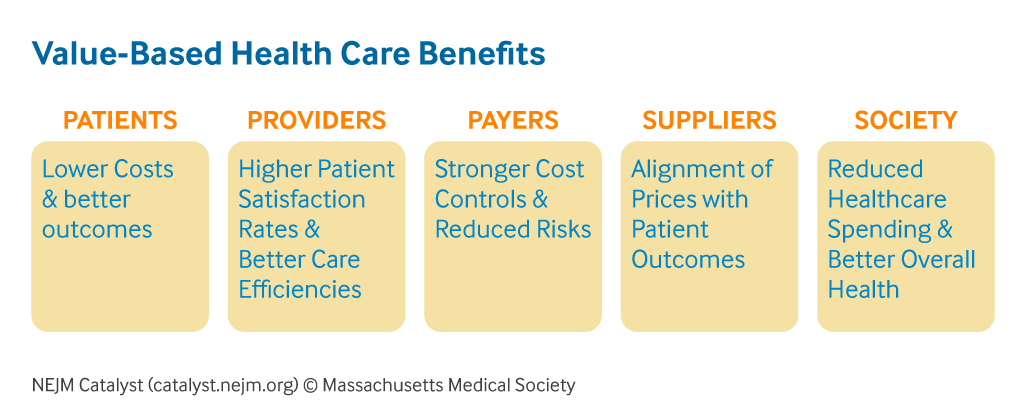 A team-oriented approach to patient care!
January 1, 2017
We spend less money to achieve better health.  
 Providers achieve efficiencies and greater patient satisfaction.  
 Payers control costs and reduce risk. 
 Suppliers align prices with patient outcomes.  
 Society becomes healthier while reducing overall healthcare spending.
How Can We Start a Health Care Transformation in Austria?
Consider value for patients as the unifying solution
	- Moving from a fee-for-service to a fee-for-value system = best method for lowering       healthcare costs while increasing quality care & helping people lead healthier lives
Use value based thinking to help restructure care organization, outcome measurement, payment models, and our health system strategy
Discuss implementing standardized outcome measure sets and new costing practices to accelerate value improvement
Talk to employers, suppliers, and insurers to become accelerators

Talk to government to think about policies to reinforce value improvement


We need to work together and discuss the benefits/risks of such a transformation